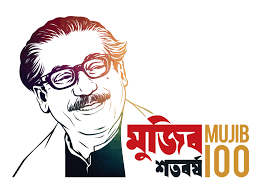 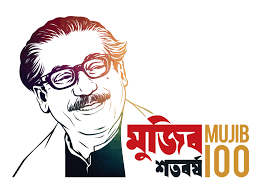 স্বাগতম
সপ্তম-শ্রেণি, বিষয়:গণিত
অধ্যায়-পঞ্চম, অনুশীলনী-5.1
আজকের পাঠঃ সূত্রের সাহায্যে বর্গ  নির্ণয়
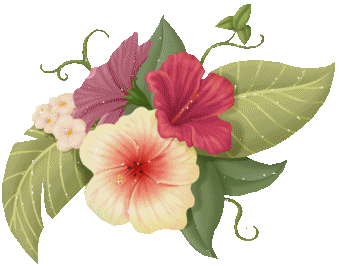 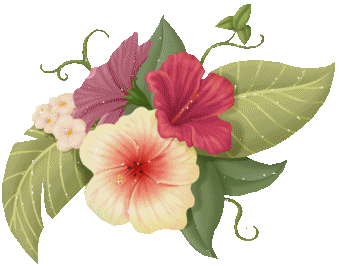 মোঃ নাজমুল হোসাইন, পদার্থবিজ্ঞান, বনগাঁও উচ্চ বিদ্যালয়, হরিপুর, ঠাকুরগাঁও।
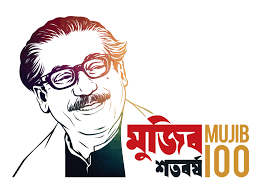 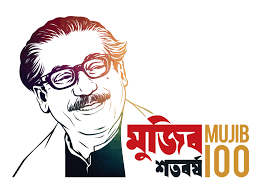 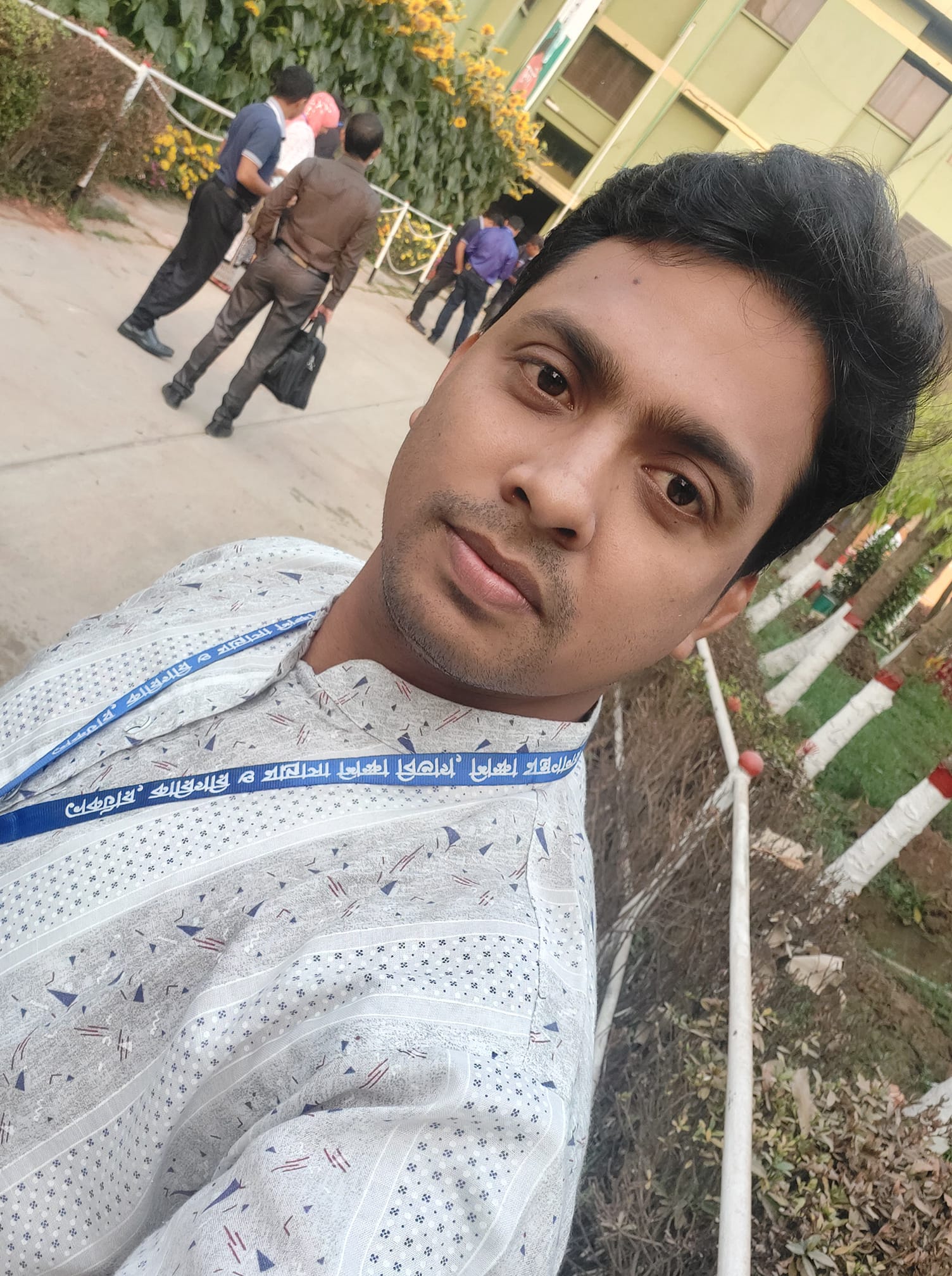 মোঃ নাজমুল হোসাইন, পদার্থবিজ্ঞান, বনগাঁও উচ্চ বিদ্যালয়, হরিপুর, ঠাকুরগাঁও।
2
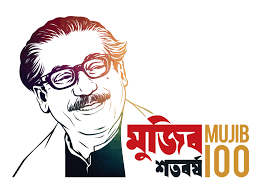 সূত্রের সাহায্যে বর্গ নির্ণয়
০১.  a+5   এর বর্গ নির্ণয় কর|
সমাধান : a+5  এর বর্গ (a+5)2
=a2+2.a.5+52
=a2+10a+25 (Ans)
মোঃ নাজমুল হোসাইন, পদার্থবিজ্ঞান, বনগাঁও উচ্চ বিদ্যালয়, হরিপুর, ঠাকুরগাঁও।
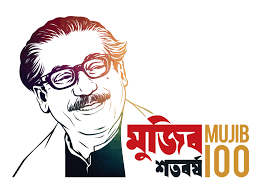 সূত্রের সাহায্যে বর্গ নির্ণয়
০2.  5x-7   এর বর্গ নির্ণয় কর|
সমাধান : 5x-7  এর বর্গ (5x-7)2
=(5x)2-2.5x.7+72
=25x2-70x+49 (Ans)
মোঃ নাজমুল হোসাইন, পদার্থবিজ্ঞান, বনগাঁও উচ্চ বিদ্যালয়, হরিপুর, ঠাকুরগাঁও।
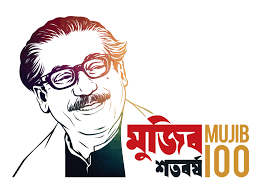 সূত্রের সাহায্যে বর্গ নির্ণয়
০3.  3a-11xy  এর বর্গ নির্ণয় কর|
সমাধান : 3a-11xy  এর বর্গ (3a-11xy)2
=(3a)2-2.3a.11xy+(11xy)2
=9a2-66axy+121x2y2 (Ans)
মোঃ নাজমুল হোসাইন, পদার্থবিজ্ঞান, বনগাঁও উচ্চ বিদ্যালয়, হরিপুর, ঠাকুরগাঁও।
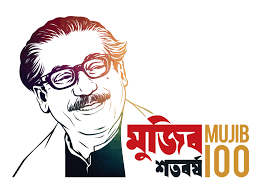 সূত্রের সাহায্যে বর্গ নির্ণয়
০4. 5a2+9m2  এর বর্গ নির্ণয় কর|
সমাধান : 5a2+9m2  এর বর্গ (5a2+9m2)2
=(5a2)2+2. 5a2. 9m2+(9m2)2
=25a4+90a2m2+81m4 (Ans)
মোঃ নাজমুল হোসাইন, পদার্থবিজ্ঞান, বনগাঁও উচ্চ বিদ্যালয়, হরিপুর, ঠাকুরগাঁও।
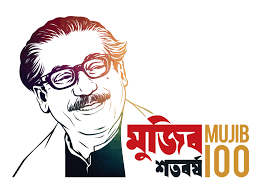 সূত্রের সাহায্যে বর্গ নির্ণয়
০5.    55  এর বর্গ নির্ণয় কর|
সমাধান : 55  এর বর্গ (55)2=(50+5)2
=(50)2+2.50.5+(5)2
=2500+500+25
=3025(Ans)
মোঃ নাজমুল হোসাইন, পদার্থবিজ্ঞান, বনগাঁও উচ্চ বিদ্যালয়, হরিপুর, ঠাকুরগাঁও।
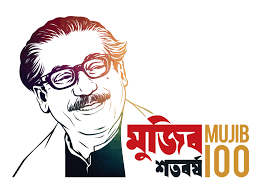 বাড়ির কাজঃসূত্রের সাহায্যে বর্গ নির্ণয় কর।
01. 101
02. x+2y
03. 5x-6
04. 2x2-3y2
05. 154
মোঃ নাজমুল হোসাইন, পদার্থবিজ্ঞান, বনগাঁও উচ্চ বিদ্যালয়, হরিপুর, ঠাকুরগাঁও।
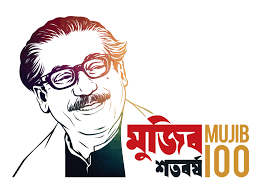 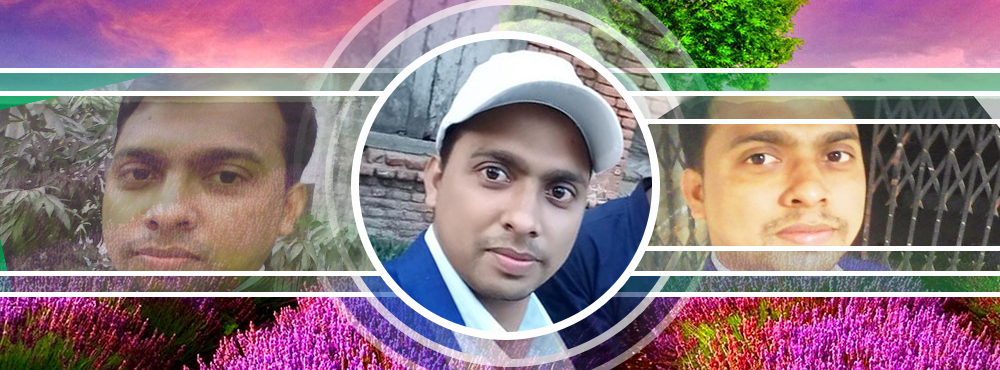 ধন্যবাদ
মোঃ নাজমুল হোসাইন, পদার্থবিজ্ঞান, বনগাঁও উচ্চ বিদ্যালয়, হরিপুর, ঠাকুরগাঁও।
3/16/2021
9